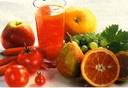 VÝŽIVA
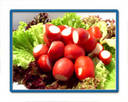 Doporučená literatura:

 BLATNÁ J. a kol. Výživa na začátku 21. století. Praha : Společnost pro výživu, 2005.
 MUŽÍK V. (ed.). Výživa a pohyb jako součást výchovy ke zdraví na základní škole. Brno : Paido, 2007. 

http://pav.rvp.cz/filemanager/userfiles/Edukacni_materialy/1_pohyb_a_vyziva_web.pdf

www.viscojis.cz/teens/ - základní studijní literatura
www.vyzivaspol.cz
www.szu.cz
www.szu.cz/manual-prevence-v-lekarske-praxi
www.foodnet.cz
www.bezpecnostpotravin.cz
Výživa
vnější faktor prostředí, uplatňuje se při vzniku, ale i prevenci onemocnění, asi ze 40 % (Tláskal)

rizikový faktor i protektivní (ochranný) faktor životního stylu

nevhodná výživa se významně podílí na vzniku chronických neinfekčních onemocněních  (dříve nazývaných civilizačních nemoci) a na úmrtnosti 
	Poznámka:
	Na snížení nemocnosti a úmrtnosti na nemoci srdce  a cév ve vyspělých zemích světa se podílelo zejména ovlivnění výživy a dalších faktorů (kouření).
Výživa ve vztahu k chronickým neinfekčním nemocem je typická:
nadměrným energetickým příjmem, vysokým příjmem tuků (nasycených, a s obsahem trans mastných kyselin - TFA), cholesterolu (oxidovaného), cukru, soli, alkoholu

nedostatkem nenasycených mastných kyselin, komplexních sacharidů a vlákniny, vitaminů a minerálních látek
Nepříznivý vliv výživy na zdraví
Nasycené tuky (živočišné), trans tuky, (cholesterol) zvyšují hladinu cholesterolu v krvi a podílí se proto na vzniku aterosklerózy, a jejích orgánových projevů (ischemická choroba srdce a cév, nejznámějším projevem je infarkt myokardu a cévní mozková příhoda)
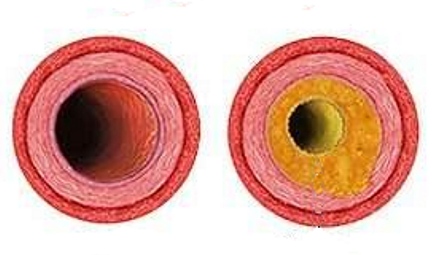 Nepříznivý vliv výživy na zdraví
vysoký energetický příjem, vysoký příjem navhodných tuků a nízký příjem vlákniny jsou spojovány s rizikem rakoviny tlustého střeva a konečníku, prsu, dělohy a vaječníků
vysoký příjem soli je spojován se vznikem vysokého krevního tlaku, rakoviny žaludku
nadměrný energetický příjem je spojován s obezitou, která je současně rizikovým faktorem srdečně-cévních onemocnění, cévní onemocnění mozku, diabetes mellitus II. typu, zhoršuje kloubní obtíže, zubní kaz
nedostatečnou konzumací ovoce a zeleniny se snižuje ochranný (protektivní) účinek vitaminu C, A, E  u rakovinového bujení
Usměrněním výživy lze přímo ovlivnit:
nadváhu, obezitu
hyperglykémii (zvýšenou hladinu krevního cukru)
diabetes mellitus (2.typu)
hypercholesterolémii (vysoký cholesterol)

částečně:
hypertenzi
ischemickou chorobu srdeční
některá nádorová onemocnění
Dva extrémy výživy:
nadbytek potravy (nevhodná skladba, nadbytek živin- energie)
Evropa a Sev. Amerika 
„civilizační nemoci“ (obezita, zubní kaz, cukrovka, srdečně cévní onemocnění, nádorová onemocnění)
nedostatek potravy (nedostatek základních živin, vitaminů, minerálů) 
zejména rozvojové země (chronická podvýživa), vyspělé země jen částečně (např. vegani)
bílkoviny – onemocnění kwashiorkor
B1 (thiamin) – onemocnění beri –beri
B12 (kobalamin) – chudokrevnost
niacin (vit. PP) – onemocnění pellagra
A – šeroslepost
D – křivice
Ca – osteoporóza
Fe – chudokrevnost
I - struma
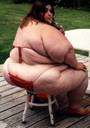 Zásady správné výživy
Správná výživa je taková výživa, která tělu zajistí pravidelný a dostatečný přísun energie a všech živin, které jsou důležité pro zdravý růst a vývoj organizmu a tím slouží k udržení dobré kondice po celý život. 
Správná strava je vždy pestrá a pravidelná (5 denních jídel) a zároveň připravená podle všech hygienických zásad a pravidel.
Potravinová pyramida
graficky znázorňuje výživová doporučení
skládá se ze 6 potravinových skupin (žádná z nich by v jídelníčku neměla chybět)
základnu tvoří potraviny, které tvoří základ jídelníčku
naopak vrchol pyramidy znázorňuje potraviny a pochutiny, kterým bychom se měli spíše omezovat
u každé skupiny je doporučená konzumace vyjádřena v tzv. jednotkových porcích

http://www.pandemie.cz/dokumenty/uzitecne_letak_vyzivove_doporuceni.pdf
Potravinové skupiny
Obiloviny, rýže, těstoviny, pečivo (3 - 6 porcí)
Zelenina (3 - 5 porcí)
Ovoce (2 - 4 porce)
Mléko a mléčné výrobky (2 -3 porce)
Ryby, drůbež, maso, vejce, luštěniny (1 - 2 porce)
Sůl, tuky, cukry (0-2 porce)

Poznámka: U dětí platí stejná potravinová pyramida, ale velikost porcí je menší.
Potravinové skupiny
Obilniny, rýže, těstoviny, pečivo (3-6 porcí)
1 porce = 1 krajíc chleba nebo jeden rohlík, či houska nebo 1 miska ovesných vloček či müsli nebo kopeček rýže či těstovin
Obiloviny jsou bohaté na minerální látky, vitaminy, ale zejména na sacharidy (škrob, vlákninu).

Zelenina (3-5 porcí)
1 porce zeleniny = 1 paprika, nebo 1 mrkev nebo 2 rajčata nebo miska pekingského zelí či salátu nebo půl talíře brambor nebo sklenice neředěné zeleninové šťávy

Ovoce (2-4 porce)
1 porce ovoce = 1 jablko, pomeranč či banán, miska jahod, rybízu či borůvek nebo sklenice neředěné ovocné šťávy

Poznámka: 1. a 2. patro – zdroj sacharidů, vitamínů a 	         minerálních látek
Potravinové skupiny
Mléko, mléčné výrobky (2-3 porce)
1 porce mléka a mléčných výrobků = sklenice mléka (250 ml), 1 jogurt (200 ml), 55 g sýra

Ryby, drůbež, maso, vejce, luštěniny (1 - 2 porce)
1 porce = 125 g drůbežího, rybího či jiného masa, 2 vařené bílky…

Poznámka: 3. patro – zdroj plnohodnotných bílkovin, 	         železa, vápníku

Sůl, tuky, cukry (0-2 porce)
1 porce = 10 g cukru nebo 10 g tuku to odpovídá přibližně množství jedné polévkové lžíce
Desatero zásad správné výživy
Jezme pestře, rozmanitě a pravidelně (5 krát denně).
Jezme hodně ovoce a zeleniny, hlavně syrové (5 krát denně).
Vybírejme si stravu bohatou na obilninové výrobky.
Vyhýbejme se potravinám, které obsahují nasycené (živočišné) tuky, dávejme přednost rostlinným olejům.
Buďme střídmí při konzumaci cukru, sladkostí a slazených nápojů.
Nedosolujme si hotové pokrmy, sůl a solené potraviny používejme jen zcela výjimečně.
Mějme denně v jídelníčku nízkotučné nebo polotučné mléčné výrobky a mléko.(Dětem předškolního a mladšího školního věku doporučujeme polotučné i tučné mléko a mléčné výrobky.)
Jezme denně kvalitní zdroje bílkovin (drůbeží nebo rybí maso, luštěniny).
Pijme denně cca 2 litry vhodných nápojů.(Děti mladšího školního věku cca 1 litru ve formě vhodných nápojů.)
Nepřejídejme se ani nehladovíme. Jezme právě tolik, aby naše hmotnost byla stále přiměřená.
Zdravá 13Nejsou nezdravé potraviny, ale nezdravá jsou jejich množství.
Udržujte si přiměřenou stálou tělesnou hmotnost charakterizovanou BMI (18,5-25,0) kg/m2 a obvodem pasu pod 94 cm u mužů a pod 80 cm u žen. 
Denně se pohybujte alespoň 30 minut např. rychlou chůzí nebo cvičením. 
Jezte pestrou stravu, rozdělenou do 4-5 denních jídel, nevynechávejte snídani. 
Konzumujte dostatečné množství zeleniny (syrové i vařené) a ovoce, denně alespoň 500 g (zeleniny 2x více než ovoce), rozdělené do více porcí; občas konzumujte menší množství ořechů. 
Jezte výrobky z obilovin (tmavý chléb a pečivo, nejlépe celozrnné, těstoviny, rýži) nebo brambory nejvýše 4x denně, nezapomínejte na luštěniny (alespoň 1 x týdně). 
Jezte ryby a rybí výrobky alespoň 2x týdně. 
Denně zařazujte mléko a mléčné výrobky, zejména zakysané; vybírejte si přednostně polotučné a nízkotučné. 
Sledujte příjem tuku, omezte množství tuku jak ve skryté formě (tučné maso, tučné masné a mléčné výrobky, jemné a trvanlivé pečivo s vyšším obsahem tuku, chipsy, čokoládové výrobky), tak jako pomazánky na chléb a pečivo a při přípravě pokrmů. Pokud je to možné nahrazujte tuky živočišné rostlinnými oleji a tuky. 
Snižujte příjem cukru, zejména ve formě slazených nápojů, sladkostí, kompotů a zmrzliny. 
Omezujte příjem kuchyňské soli a potravin s vyšším obsahem soli (chipsy, solené tyčinky a ořechy, slané uzeniny a sýry), nepřilosujte hotové pokrmy. 
Předcházejte nákazám a otravám z potravin správným zacházením s potravinami při nákupu, uskladnění a přípravě pokrmů; při tepelném zpracování dávejte přednost šetrným způsobům, omezte smažení a grilování. 
Nezapomínejte na pitný režim, denně vypijte minimálně 1,5 I tekutin (voda, minerální vody, slabý čaj, ovocné čaje a štávy, nejlépe neslazené). 
Pokud pijete alkoholické nápoje, nepřekračujte denní příjem alkoholu 20 g(200 ml vína, 0,51 piva, 50 ml lihoviny).
Výživová doporučení pro obyvatelstvo České republiky
http://www.vyzivaspol.cz/rubrika-dokumenty/zdrava-trinactka-strucna-vyzivova-doporuceni.html

http://www.vyzivaspol.cz/rubrika-dokumenty/konecne-zneni-vyzivovych-doporuceni.html
Americká potravinová pyramida pro děti
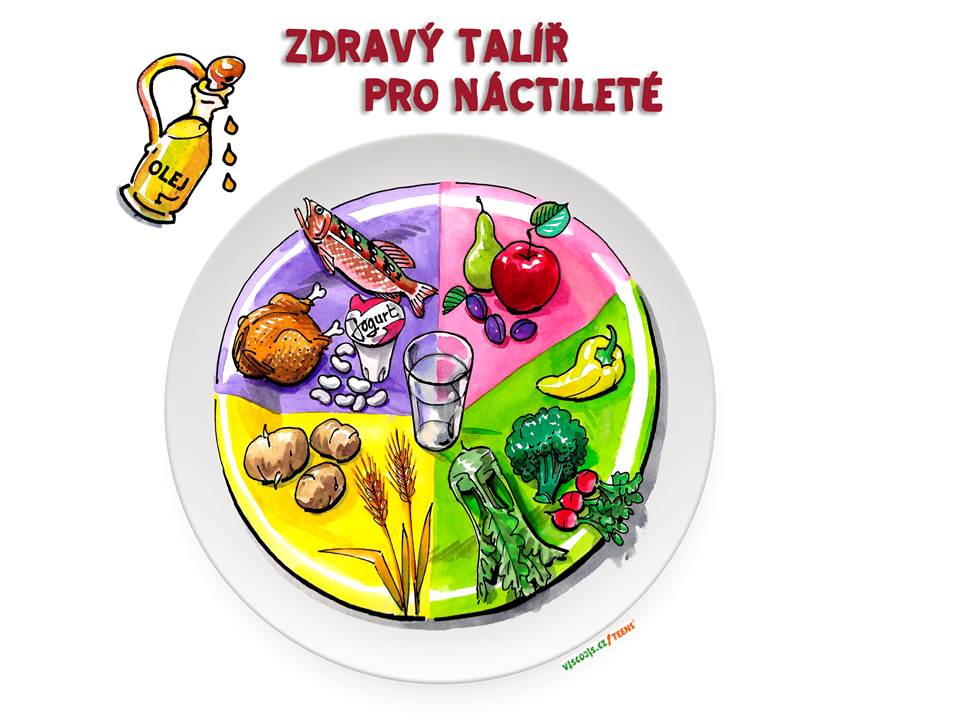 Jak by měl vypadat jídelníček dle potravinové pyramidy? 	(pro dospělé)
Snídaně:
	krajíc celozrnného chleba, margarín, niva, rajče, (zelený) čaj
Přesnídávka:
	 jogurt, müsli, jablko, ovocný čaj
Oběd:
	brokolicová polévka,rybí filé zapečené se sýrem, bramborová kaše, mrkvový salát, minerální voda
Svačina:
	dalamánek, máslo, šunka, paprika, kakao
Večeře:
	těstovinový salát se zeleninou, stolní voda
Pět klíčů k bezpečnému stravování
Udržujte čistotu
Oddělujte pokrmy syrové a uvařené
Pokrmy důkladně vařte
Uchovávejte pokrmy při bezpečných teplotách
Používejte nezávadnou vodu a suroviny
www.szu.cz/uploads/5keys_czech.pdf
Nutriční skóre (podle WHO)
Za každou odpověď ANO dej 1bod!

Byly ve stravě nejméně 3 jednotkové porce obilovin, těstovin, pečiva nebo rýže?
Byly ve stravě nejméně 3 porce zeleniny?
Byly nejméně 2 porce syrové?
Byly ve stravě nejméně 2  porce ovoce?
Byla nejméně 1 porce syrová?
Byli v každé potravinové skupině konzumovány rozmanité pokrmy?
Měly přesnídávky, svačiny a jídla konzumovaná mimo dobu hlavních jídel výživovou hodnotu?
Byly konzumovány nejméně 2 porce mléka a mléčných výrobků?
Byla konzumována nejméně 1 porce z 5. skupiny ryb, drůbeže, masa, luštěnin?
Byly vybírány převážně, libové, nebo nízkotučné alternativy pokrmů?
Nutriční skóre (podle WHO)
Hodnocení:
10 bodů: Výživa je výborná, zcela v pořádku! Bude velmi vhodné stravovat se podle stejných zásad jako doposud.
9 až 7 bodů: V kvalitě stravy jsou ještě rezervy, ale nebude příliš obtížné udělat pozitivní změny k tomu, aby výživa byla úplně bez chyb.
6 až 4 body: Výživa není z hlediska kvality dostatečná. Je zapotřebí větších změn, aby bylo možné ji hodnotit alespoň jako dostatečnou.
3 až 0 bodu: Zcela nedostatečná kvalita výživy, nutná okamžitá a razantní náprava.